Combining Symbolic and Statistical Knowledge for Goal Recognition in Smart Home Environments
CoMoRea‘21
Nils Wilken and Heiner StuckenschmidtUniversity of Mannheim

Contact: wilken@es.uni-mannheim.de
Agenda
Motivation 
Goal- and Plan Recognition
Towards a Hybrid Goal Recognition Approach
Conclusion and Future Work
2
Motivation
3
Motivation
The need to accurately recognize the goals and plans of an observed agent is increasingly required in several tasks
Multi-agent systems
Human-Robot Interaction
…


In the area of Pervasive Computing, there is a high research interest in context-aware systems that intelligently support their users (e.g., Smart Home systems)
4
Motivation
We think that such systems would benefit not only from recognizing current activities, but also recognizing the longer termed goal to which a currently observed sequence of activities leads

This would provide context-aware systems with a larger potential of planning for proactive support of a user
5
Goal- and Plan Recognition
6
Problem Definition: Probabilistic Goal Recognition
7
Goal Recognition
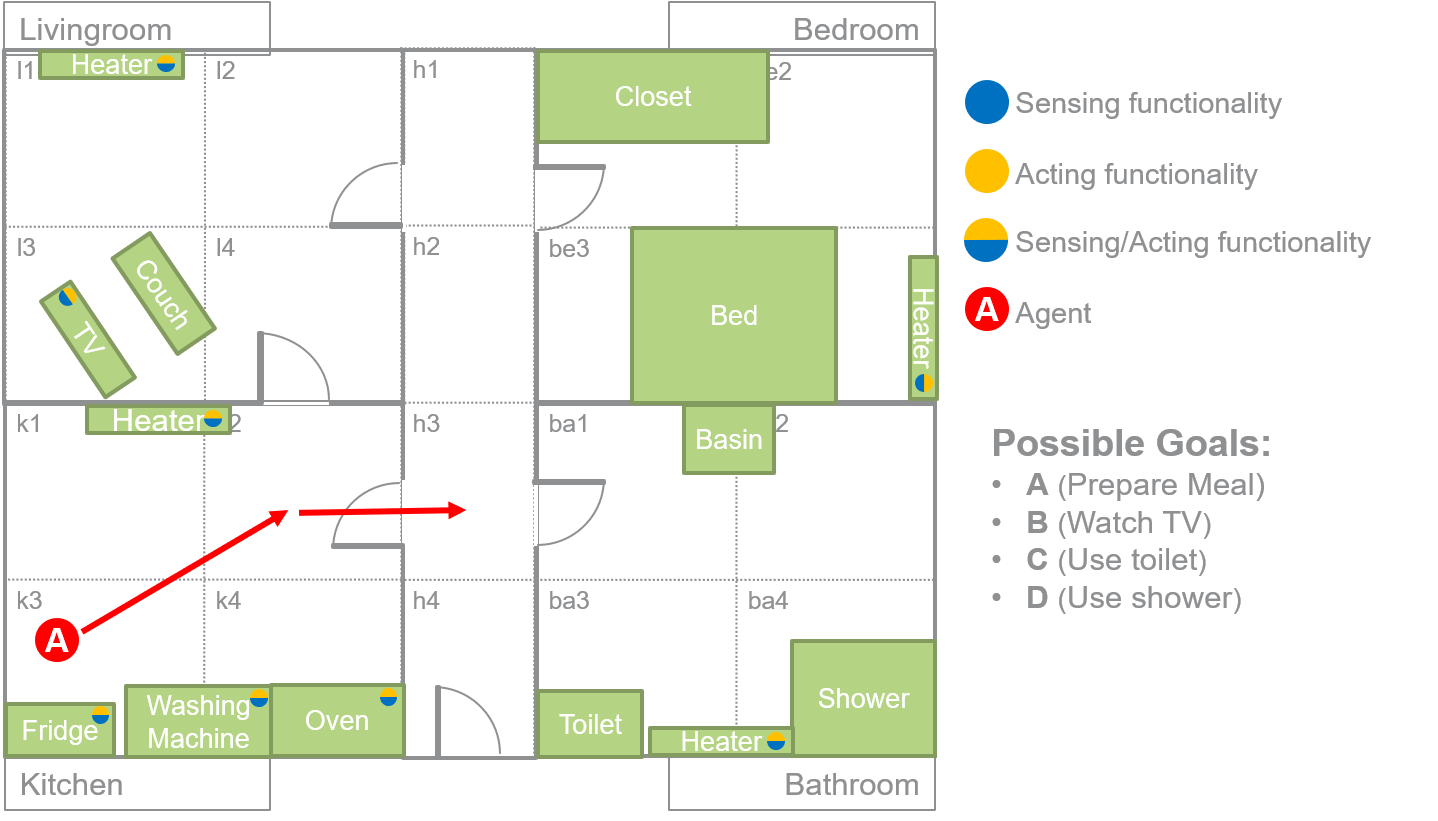 8
Problem Definition: Probabilistic Plan Recognition
9
Towards a Hybrid Goal Recognition Approach
10
Classical Planning
11
Plan Recognition as Planning (PRAP)
12
Plan Recognition as Planning (PRAP)
13
Plan Recognition as Planning (PRAP)
14
Plan Recognition as Planning (PRAP)
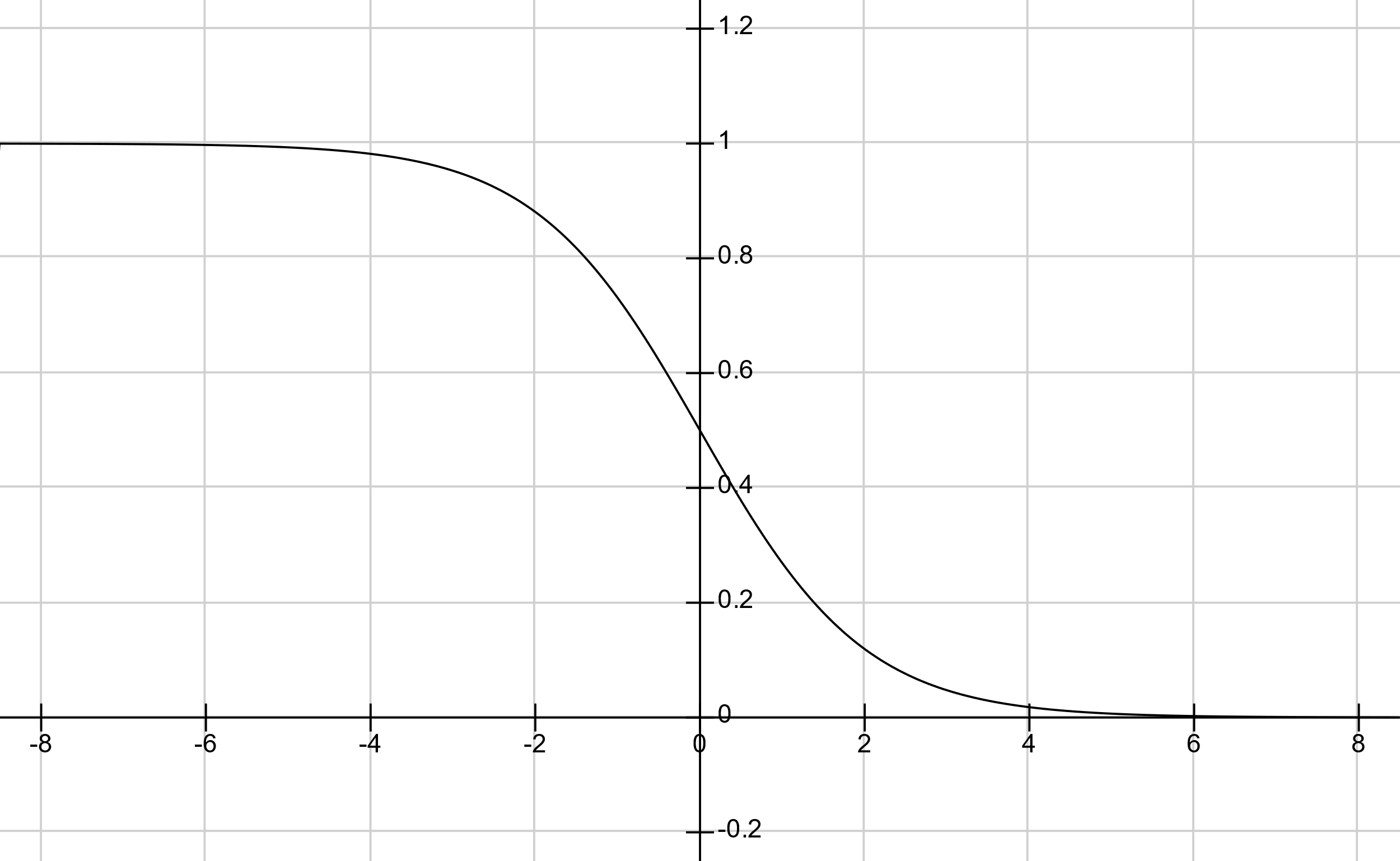 15
Plan Recognition as Planning (PRAP)

16
Shortcomings of PRAP
17
Shortcomings of PRAP
18
Shortcomings of PRAP
19
Shortcomings of PRAP
20
Shortcomings of PRAP
E1
The predicted set of most probable goals does not change although intuitively the additional information in E2 should have an influence on the prediction
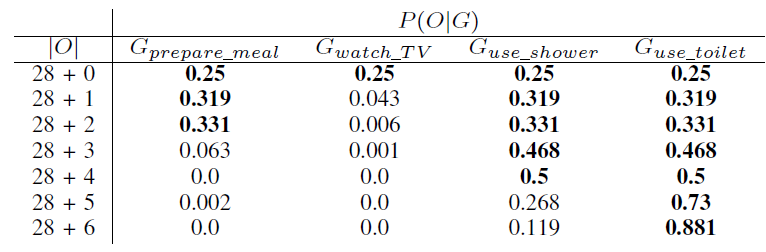 E2
21
Towards a Hybrid Goal Recognition Approach
22
Approach: Bayesian Network Model
Nodes of the BNM are generated based on the utilized planning domain:







Basically, Naive Bayes (NB) structure that assumes conditional independence between the fluents given a goal
goal
F_N
F_1
…
23
Approach: Combining PRAP and NB Model
To combine the two models, we used two approaches:
Linear combination of the two models through a weighted sum
„Tiebreaking“ the PRAP approach
24
Approach: Combining PRAP and NB Model
25
Approach: Combining PRAP and NB Model
26
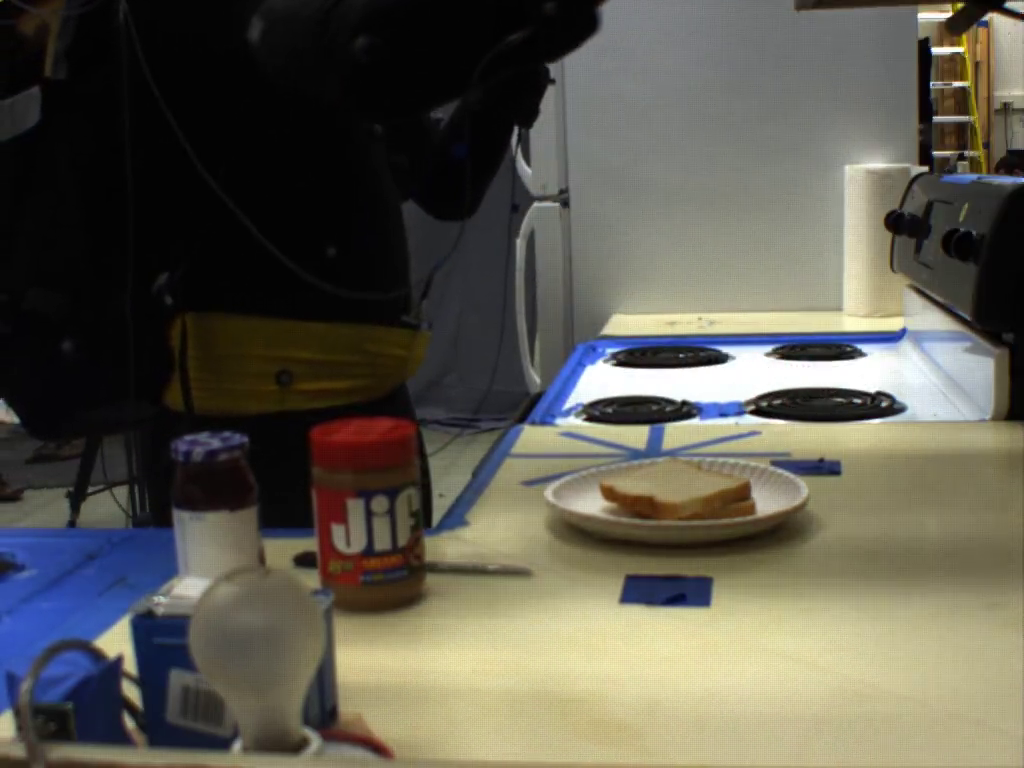 Evaluation Setup
We performed an empirical evaluation on the CMU Kitchen Dataset [4]
Contains data streams from different kinds of sensors (camera, accelerometers, etc.) from cooking processes of different persons
Persons cooked one out of five recipes (brownies, eggs, sandwich, salad, pizza)
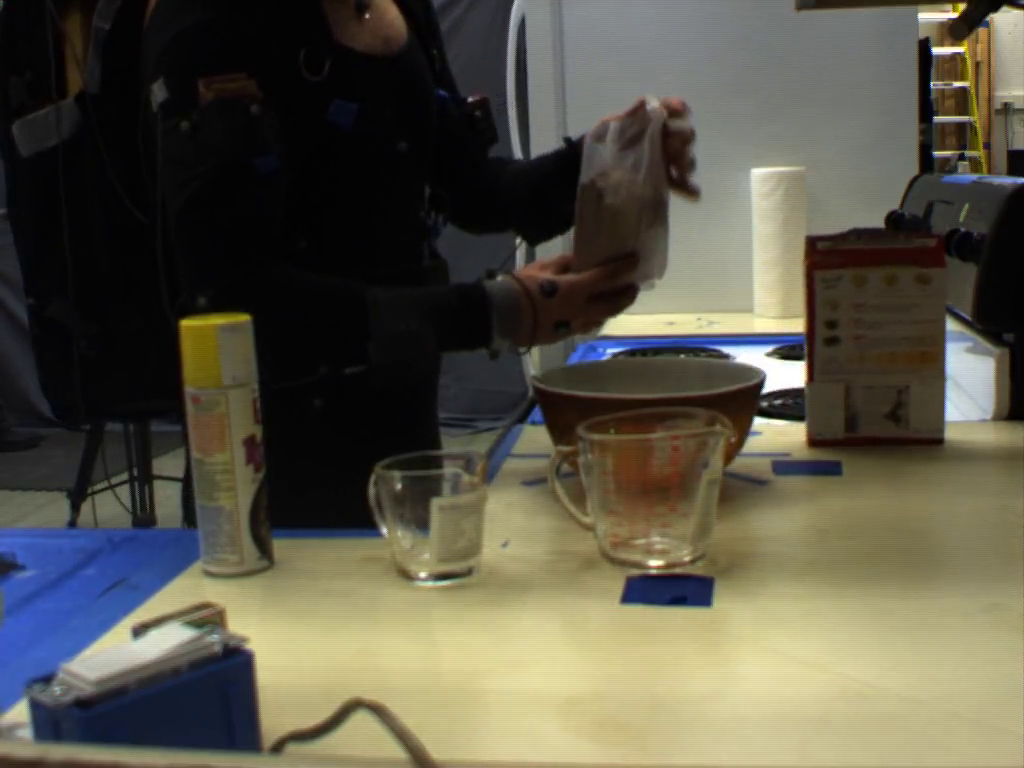 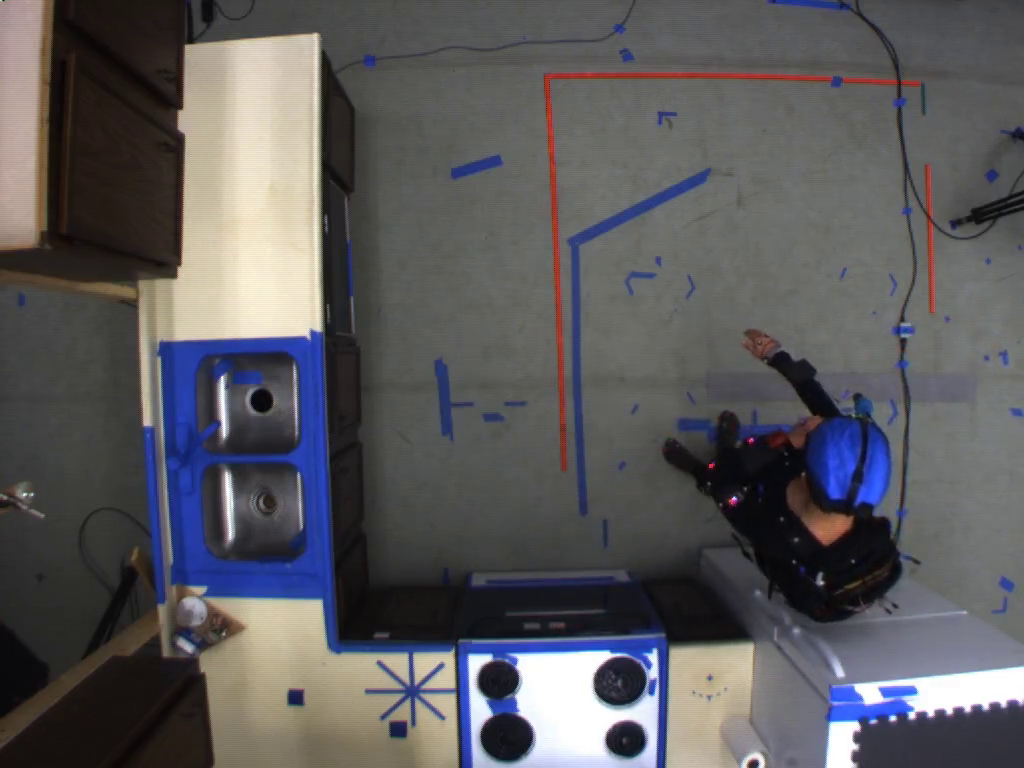 27
Evaluation Setup
We reused the results of a project at the University of Rostock [3] in which PDDL domains for these three recipes were created and action sequences were created from the video data
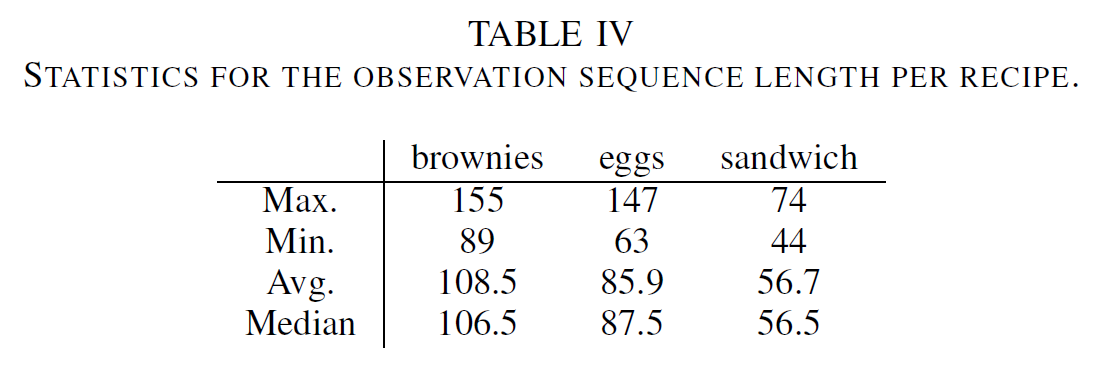 28
Evaluation Results
29
Conclusion and Future Work
30
Conclusion and Next Steps
The results show that hybrid approaches, which combine symbolic and data-driven approaches outperform methods that only rely onto techniques from one of these paradigms

Nevertheless, in these first experiments the combination method as well as the data-driven model are quite simple and hence, we plan to study the application of more sophisticated methods

Besides this, we are currently investigating how the „look-ahead“ capability of planning systems can be utilized to improve the predictions of data-driven methods in early stages of the observation sequence
31
Thank you for your attention!
32
Sources
[1] Wang, J., Chen, Y., Hao, S., Peng, X., & Hu, L. (2019). Deep learning for sensor-based activity recognition: A survey. Pattern Recognition Letters, 119, 3-11.
[2] Ramírez, M., & Geffner, H. (2010, July). Probabilistic plan recognition using off-the-shelf classical planners. In Proceedings of the AAAI Conference on Artificial Intelligence (Vol. 24, No. 1).
[3] Yordanova, K., Krüger, F., & Kirste, T. Semantic annotation for the cmu-mmac dataset. http://rosdok.uni-rostock.de/resolve/id/rosdok_document_0000012810
[4] http://kitchen.cs.cmu.edu/
[5] Kautz, H. A., & Allen, J. F. (1986, August). Generalized Plan Recognition. In AAAI (Vol. 86, No. 3237, p. 5).
[6] Charniak, E., & Goldman, R. P. (1993). A Bayesian model of plan recognition. Artificial Intelligence, 64(1), 53-79.
33
Approach: Bayesian Network Model
As a first step, to utilize statistical knowledge from historic data, we combined the PRAP approach with a Bayesian Network Model (BNM)
A
B
C
D
E
34
Plan Recognition
35
A short history
Early approaches to plan recognition relied on complete plan libraries that encode possible user behavior to recognize the current plan [5],[6]

However, creating such plan libraries requires large manual modeling effort and prohibits these approaches to recognize plans that were not explicitly modeled

Ramirez and Geffner [2] developed an approach, which is called “Plan Recognition as Planning” (PRAP), that is not longer based on plan libraries but on a domain theory (i.e., planning domains)

The approach decomposes a plan recognition problem into several planning problems
36
Livingroom
Bedroom
Closet
Sensing functionality
Acting functionality
Sensing/Acting functionality
Bed
Couch
TV
A
Agent
Heater
Heater
Heater
Heater
Basin
Possible Goals:
A (Prepare Meal)
B (Watch TV)
C (Use toilet)
D (Use shower)
A
Shower
Oven
Washing Machine
Toilet
Fridge
Kitchen
Bathroom
37
Livingroom
Bedroom
Closet
Sensing functionality
Acting functionality
Sensing/Acting functionality
Bed
Couch
TV
A
Agent
Heater
Heater
Heater
Heater
Basin
Possible Goals:
A (Prepare Meal)
B (Watch TV)
C (Use toilet)
D (Use shower)
Shower
A
Oven
Washing Machine
Toilet
Fridge
Kitchen
Bathroom
38
Livingroom
Bedroom
Closet
Sensing functionality
Acting functionality
Sensing/Acting functionality
Bed
Couch
A
TV
A
Agent
Heater
Heater
Heater
Heater
Basin
Possible Goals:
A (Prepare Meal)
B (Watch TV)
C (Use toilet)
D (Use shower)
Shower
Oven
Washing Machine
Toilet
Fridge
Kitchen
Bathroom
39
Livingroom
Bedroom
Closet
Sensing functionality
Acting functionality
Sensing/Acting functionality
Bed
Couch
A
TV
A
Agent
Heater
Heater
Heater
Heater
Basin
Possible Goals:
A (Prepare Meal)
B (Watch TV)
C (Use toilet)
D (Use shower)
2x
Shower
Oven
Washing Machine
Toilet
Fridge
Kitchen
Bathroom
40
Livingroom
Bedroom
Closet
Sensing functionality
Acting functionality
Sensing/Acting functionality
Bed
Couch
TV
Agent
A
A
Heater
Heater
Heater
Heater
Basin
Possible Goals:
A (Prepare Meal)
B (Watch TV)
C (Use toilet)
D (Use shower)
Shower
Oven
Washing Machine
Toilet
Fridge
Kitchen
Bathroom
Shortcomings of PRAP
42
Approach: Naive Bayes Model
43
Plan Recognition as Planning (PRAP)
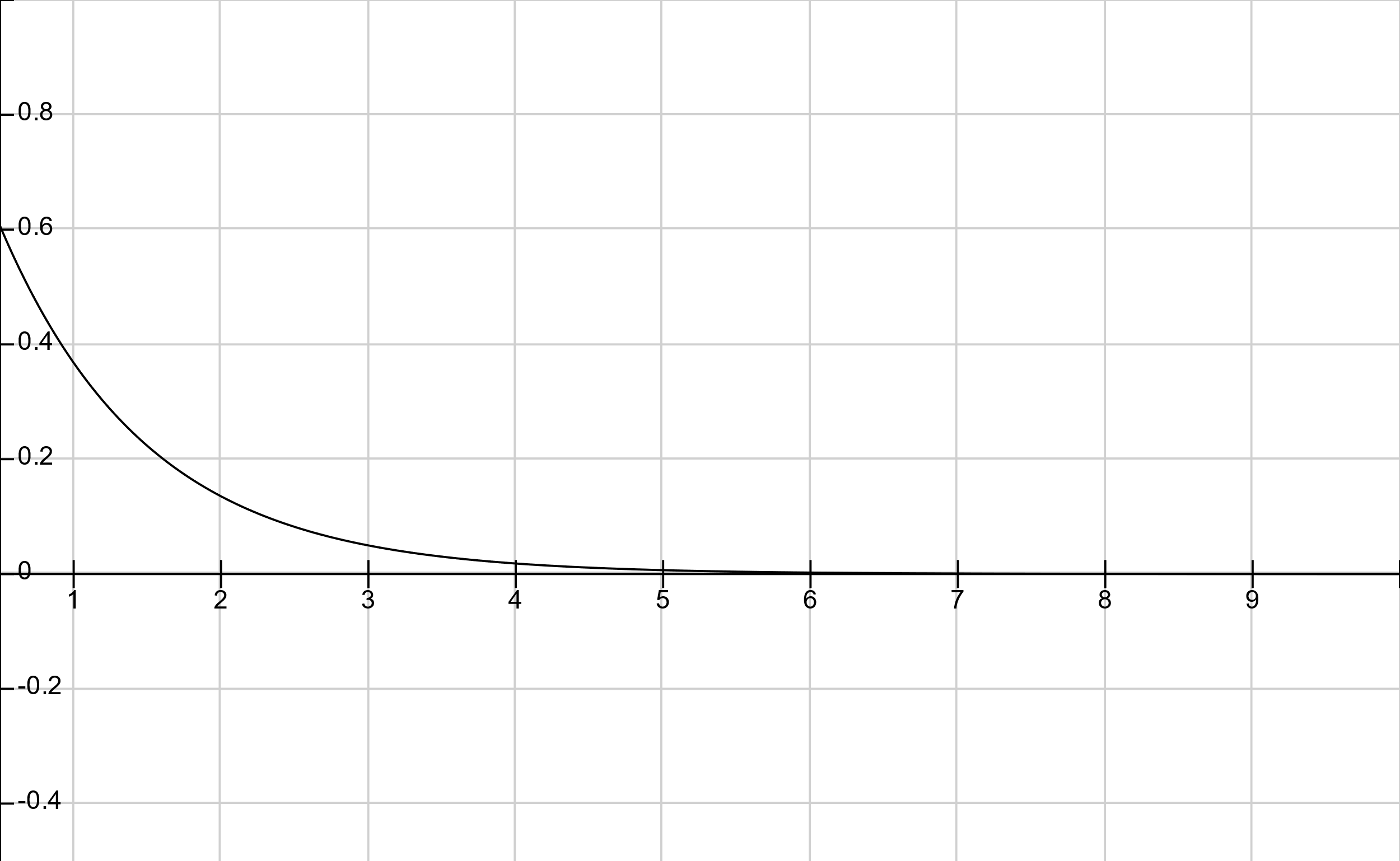 44